sprechen / hören / schreiben
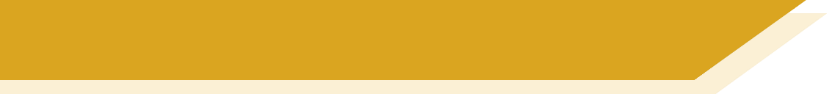 Was steht in den Headlines?
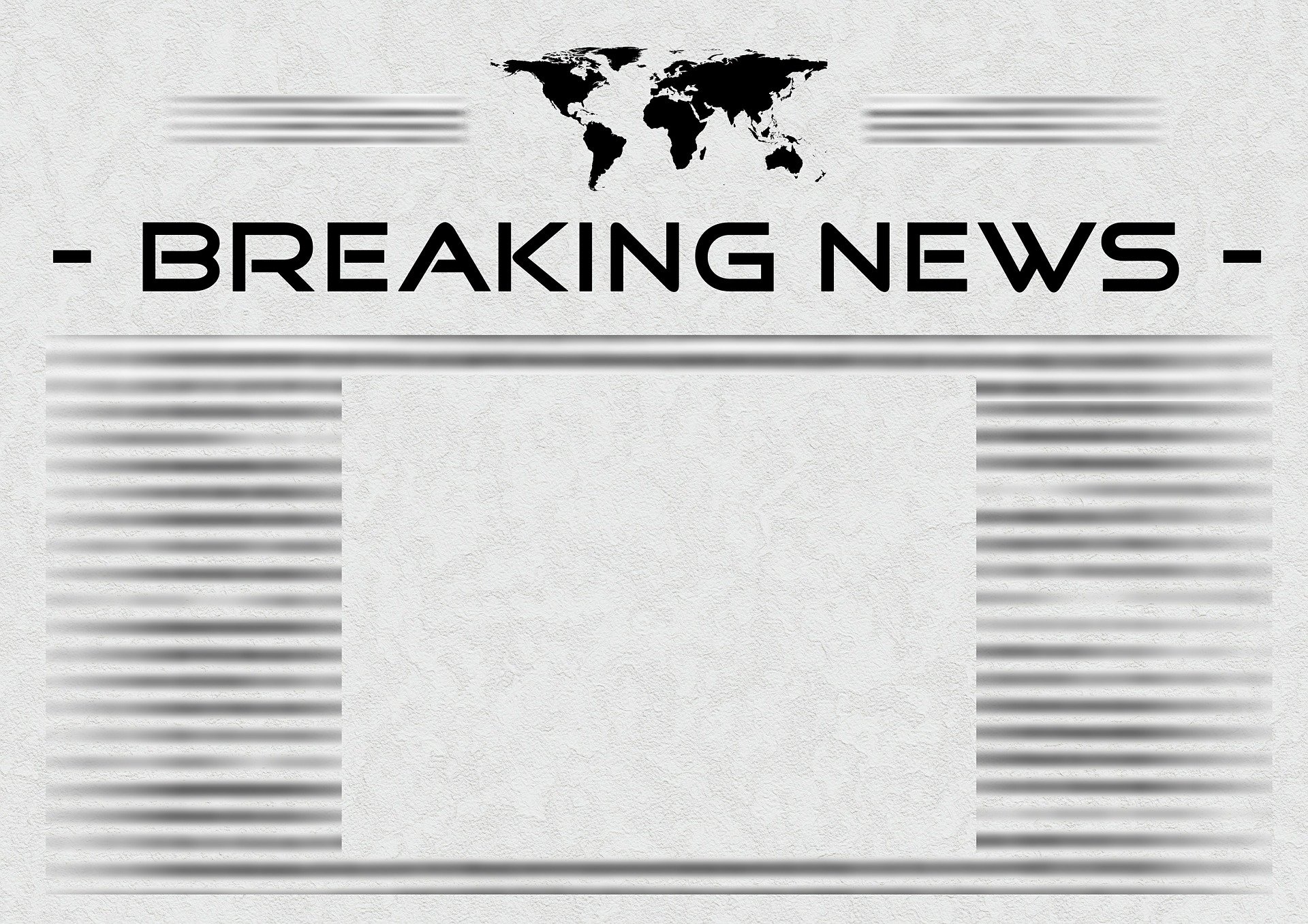 1.4 billion euros
TUI verliert 1,4 Milliarden Euro
durch Corona
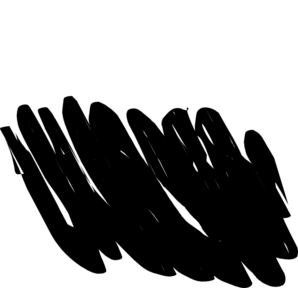 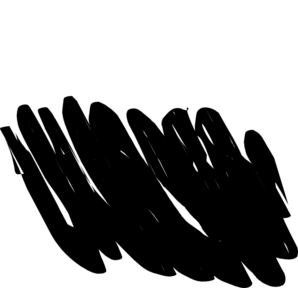 TUI loses 1.4 billion euros due to Corona
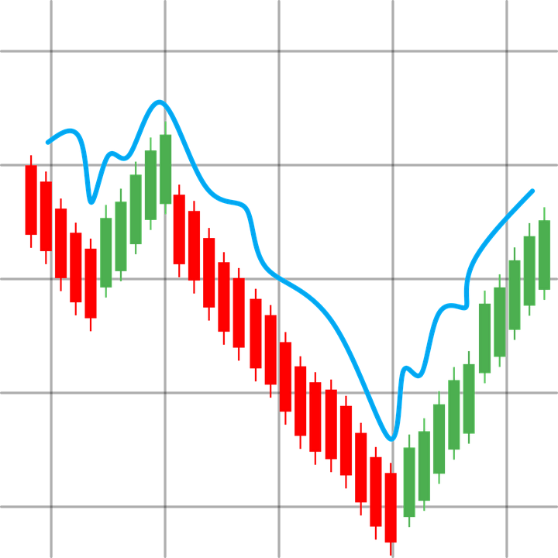 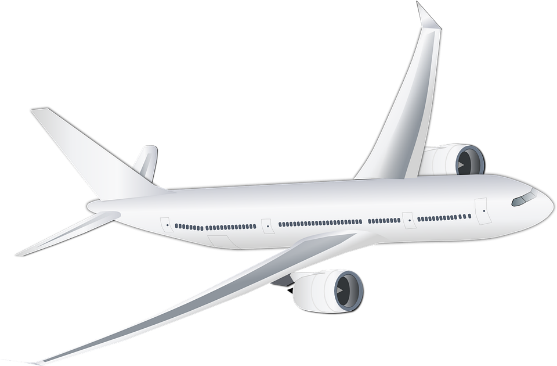 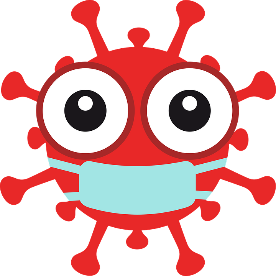 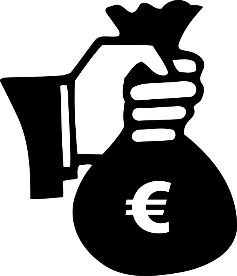 [Speaker Notes: Timing: 6 minutes (8 slides)Aim: Oral production and aural comprehension of vocabulary (new and revisited) in context.Procedure:1. Student A copies the sentence (including the gap) and turns away from the board. 
2. On a click, the English translation of the missing word(s) appears. Student B reads the full headline out, including the German for the missing word.
3. Student A writes they word they heard in the gap, and turns back to the board.
4. On a second click, the translation is revealed.
5. Students work together to guess the meaning of the headline. As these are authentic news headlines, some of the words are unknown. The teachers can choose to display as many or as few of the suggested pictorial hints as necessary to help students (simply delete as desired).
6. Translation revealed on a third click.
7. Students swap roles.
8. Repeat steps 1-7 for the rest of the activity.

Word frequency unknown words (1 is the most frequent word in German): verlieren [313]Source:  Jones, R.L. & Tschirner, E. (2019). A frequency dictionary of German: core vocabulary for learners. Routledge
Source:
https://www.ndr.de/nachrichten/niedersachsen/hannover_weser-leinegebiet/TUI-verliert-14-Milliarden-Euro-durch-Corona,tui560.html]
sprechen / hören / schreiben
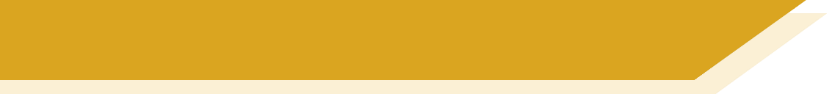 Was steht in den Headlines?
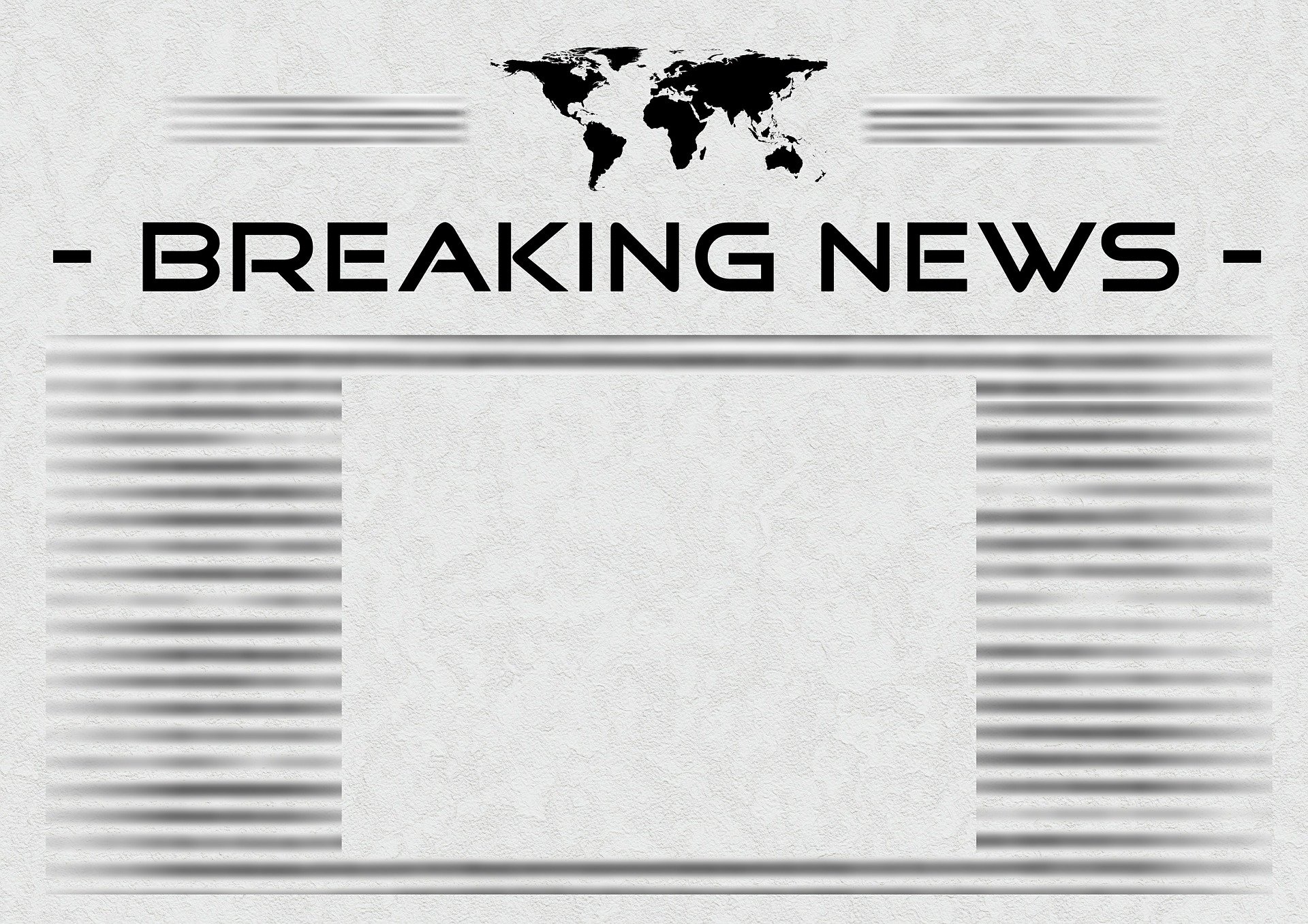 protect
attack
Hackerangriff: So schütze ich meine Daten
data
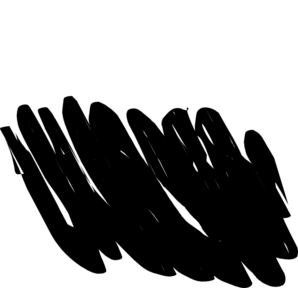 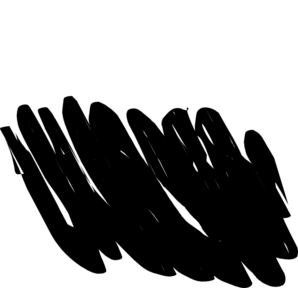 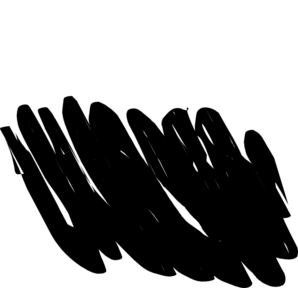 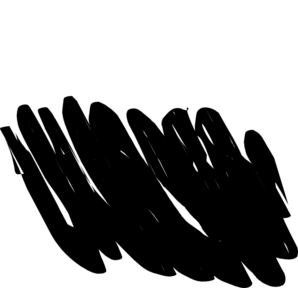 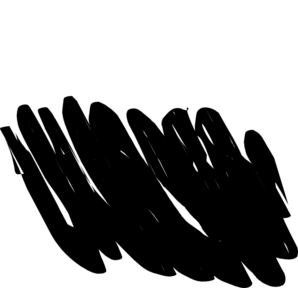 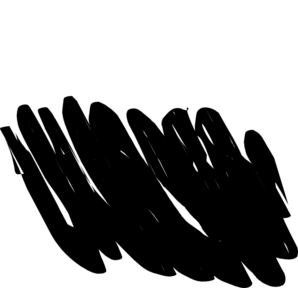 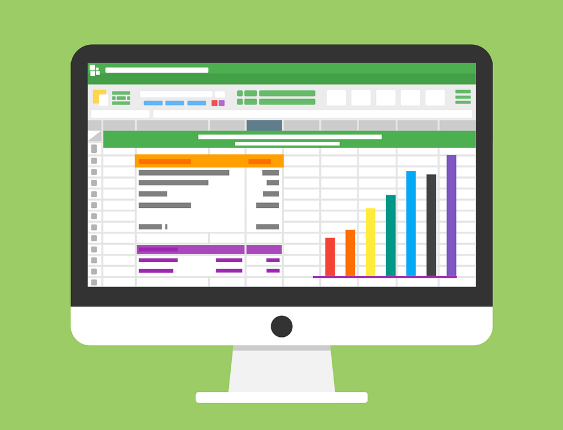 Hacker attack: 
I protect
my data in this way
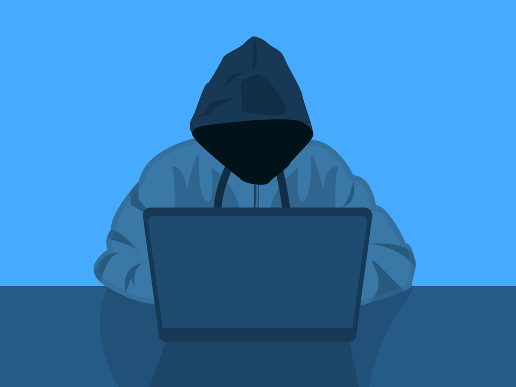 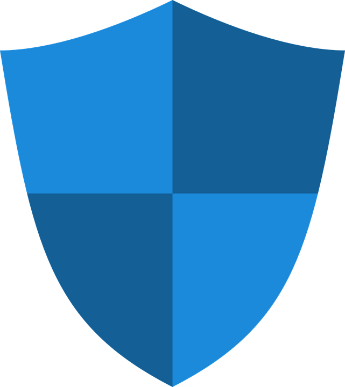 [Speaker Notes: Word frequency of cognates (1 is the most frequent word in German): Hacker [>5000]Source:  Jones, R.L. & Tschirner, E. (2019). A frequency dictionary of German: core vocabulary for learners. Routledge

Source:
https://www.swp.de/panorama/wie-schuetze-ich-meine-daten_-23681309.html]
Fonética
escuchar / escribir
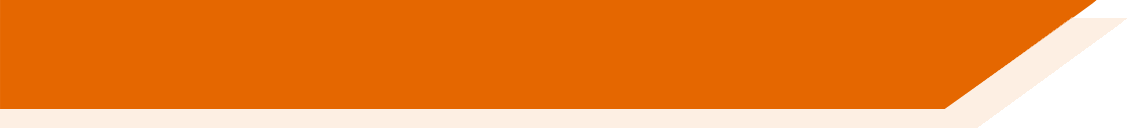 Text
[Speaker Notes: Timing:

Aim:

Procedure:
1.
2.
3.
4.
5.

Transcript:

Word frequency (1 is the most frequent word in Spanish): 
Source: Davies, M. & Davies, K. (2018). A frequency dictionary of Spanish: Core vocabulary for learners (2nd ed.). Routledge: London]
écouter
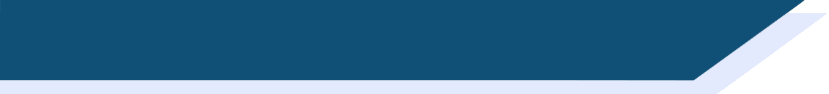 Vocabulaire
Text
[Speaker Notes: Timing:

Aim:

Procedure:
1.
2.
3.
4.
5.

Transcript:

Word frequency (1 is the most frequent word in French): 
Source: Londsale, D., & Le Bras, Y.  (2009). A Frequency Dictionary of French: Core vocabulary for learners London: Routledge.]